Numeracy
Multiplication 

L.I  To solve multiplication  problems
S.C. I can build, describe and count arrays
            I can skip count in 2’s and 5’s
Warm up
Orally practise counting forwards in 5 and 10s. 
Now lets learn about arrays- watch the video link below. 
https://www.youtube.com/watch?v=CtdcTDcbuW0
Multiplication
Today we will learn how to solve multiplication problems using the array strategy!
Let’s see all the words we need to use when solving multiplication problems.
groups of
Lot’s of
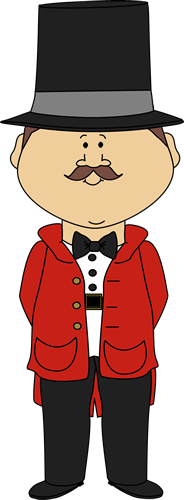 Times
multiply
Sets of
What Is an Array?
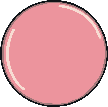 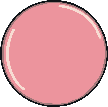 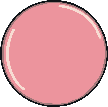 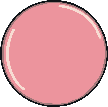 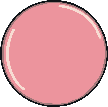 When pictures or objects are put into columns and rows, it is called an array. They can help us to count objects more efficiently.
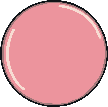 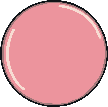 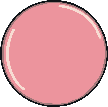 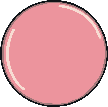 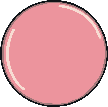 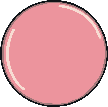 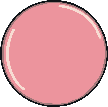 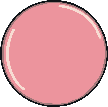 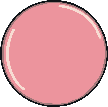 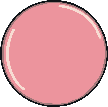 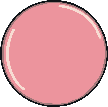 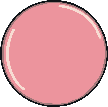 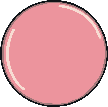 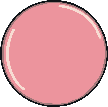 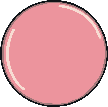 5x4=20
How do we solve multiplication problems using the array strategy?
Lets try and solve this …..
2 x 3 = ?
What is the first number? 
               2
We  draw 2 circles
Now what is the second number? 3

So draw circles at the bottom to have 2 groups of 3.
2 x 3 = ___
answer! 6
Remember: You don’t need to count every circle.
For this one , you could count in 2s!
Let’s try and solve this….
2
1
1
2 x 4 = ?
2
We need to draw 2 columns…..

and 4 rows. 

How many altogether? 
Remember to count in 2’s
3
4
answer! 8
Daily tasks
Write the following sums in your jotter. Remember to draw an arrays to help you solve the multiplication. 

There are Mild, Hot and Spicy ones to choose from.  If you complete a set and find it easy try the next one!


If you get you stuck you use real objects to help you build an arrays.  For example you may use buttons, cheerios or bits of lego.
Mild
Spicy
Hot
Assessment
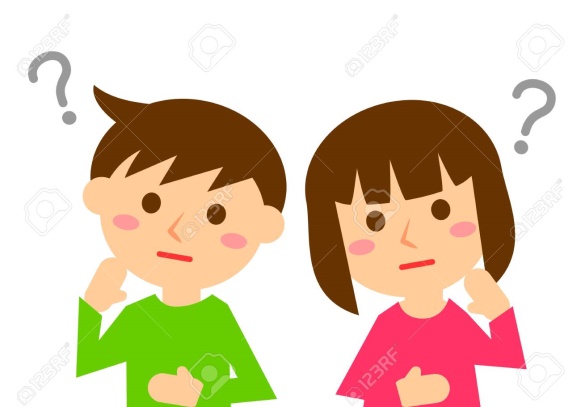 How did you get on? Choose one way.

Tell me how you feel it went by leaving 
a comment on the blog.

Draw one of the self assessment methods below next to your work.


Traffic light 			Fist of 5
				1 – I struggled
Red – not there yet		      	2 – I found some difficult
Orange – getting there		3 – I think I’m getting it
Green – got it!			4 – I’m doing well
				5 – I have got it!
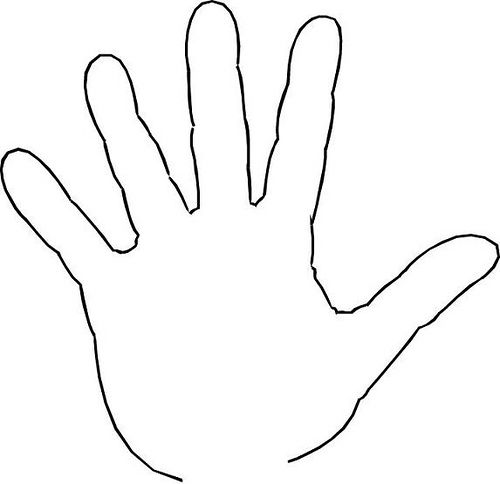 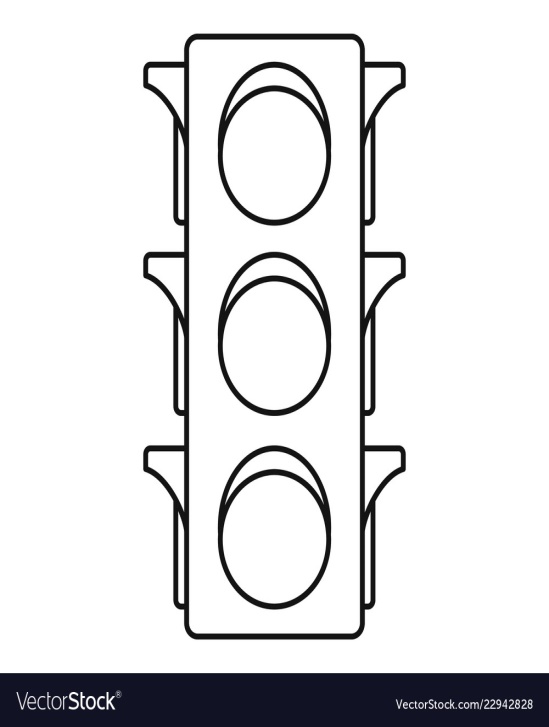 Well Done Everyone!